Simulation Study of Ocean Bottom Detector
Simran Chauhan
Tohoku University
Geoneutrino mini-workshop, Univ. of Hawaii, Jan-2024
17kt Detector Simulation
Why 17 kt ?
It would take more than 10 years to sort BSE models using a 1.5kt detector
A detector that can do it in about a year is needed
Calculations show a 17kt liquid scintillator detector can do it in a year
Geoneutrino mini-workshop, Univ. of Hawaii, Jan-2024
Evaluation Process
Design a 17kt detector geometry in Geant4
Estimate the number of background events
Estimate the number of geoneutrino events
Determine Fiducial cut using Figure of Merit
Statistical analysis of the number of geoneutrino and background events, taking into account 4
Geoneutrino mini-workshop, Univ. of Hawaii, Jan-2024
Detector Geometry in Geant4
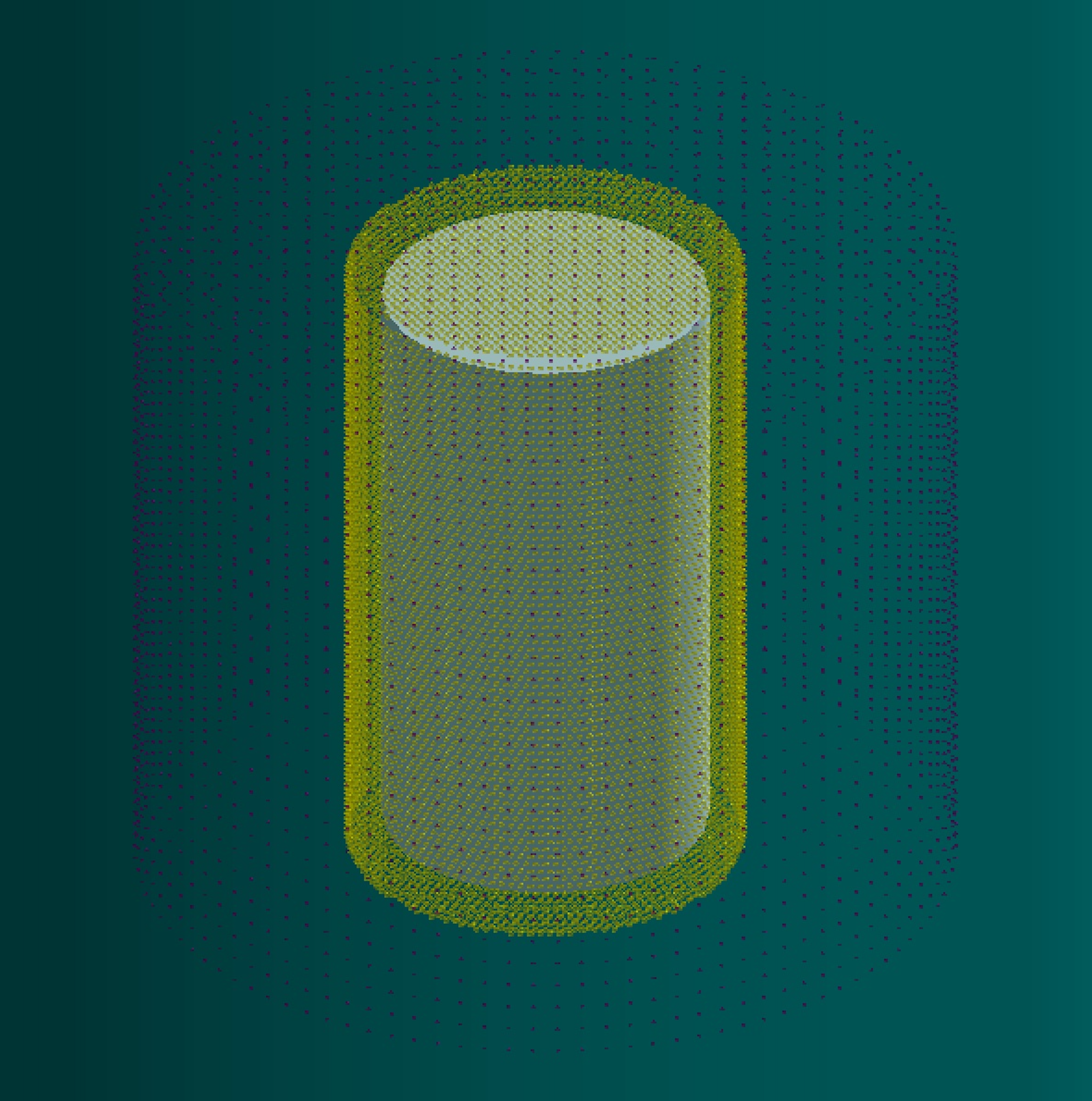 12,505 pmts
Geoneutrino mini-workshop, Univ. of Hawaii, Jan-2024
Background evaluation
Main background sources
From geoneutrinos.org
Reactor neutrinos :
random coincidences in the detector
Evaluated using G4
Accidental :
From natural radioactive materials inside the detector
G4 simulations of 1.5kt detector produced 4.20 events/year
For 17kt detector, we scaled the results of 1.5kt
(α, n) Reactions:
From spallation reactions induced by cosmic-ray muons
Calculated for 1.5kt detector using FLUKA simulations
8He: 19 events/year , 9Li: 180 events/year
Can be removed with 5-seconds veto
Scaled for 17kt
He-Li
Geoneutrino mini-workshop, Univ. of Hawaii, Jan-2024
Accidental background
Generate events caused by radioactive materials (238U, 232Th, 40K) in the detector structure
reaction rate
Reaction in the LS during Tl decay using acrylic
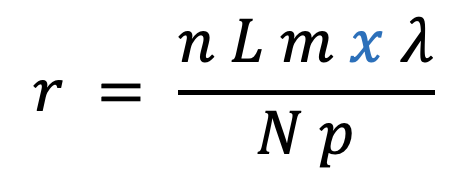 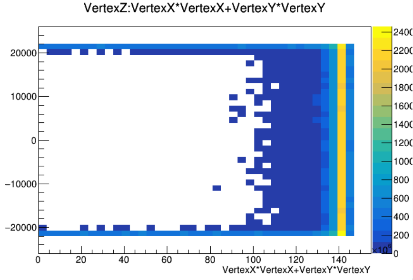 N: Number of simulations (250,000)
L : Avogadro's number
m: Mass of radioactive material
x : amount of radioactive material
λ: Decay constant
p : Atomic weight of radioactive material
n: Number of reactions in LS
Geoneutrino mini-workshop, Univ. of Hawaii, Jan-2024
2. Using the reaction rate r, reproduce the exp(−rt) distribution
3. Create event lists using info about reaction location, time and energy
4. After creating the event list, select the events using the delayed coincidence measurement
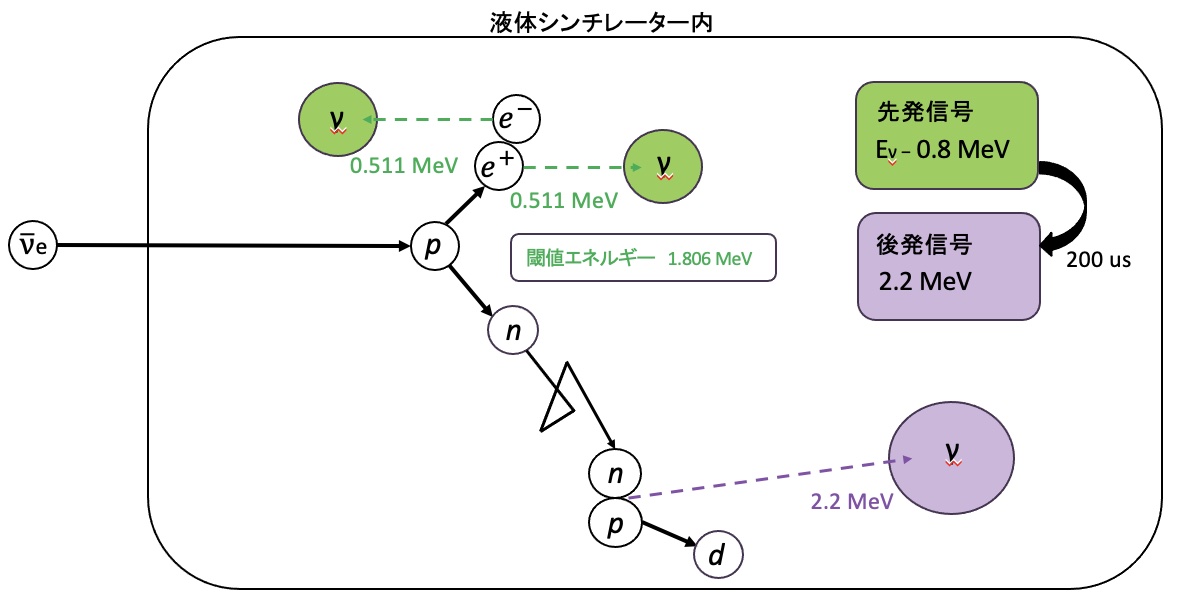 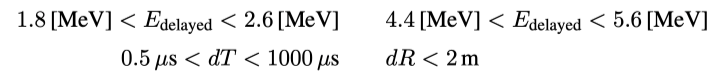 Geoneutrino mini-workshop, Univ. of Hawaii, Jan-2024
Number of geoneutrinos
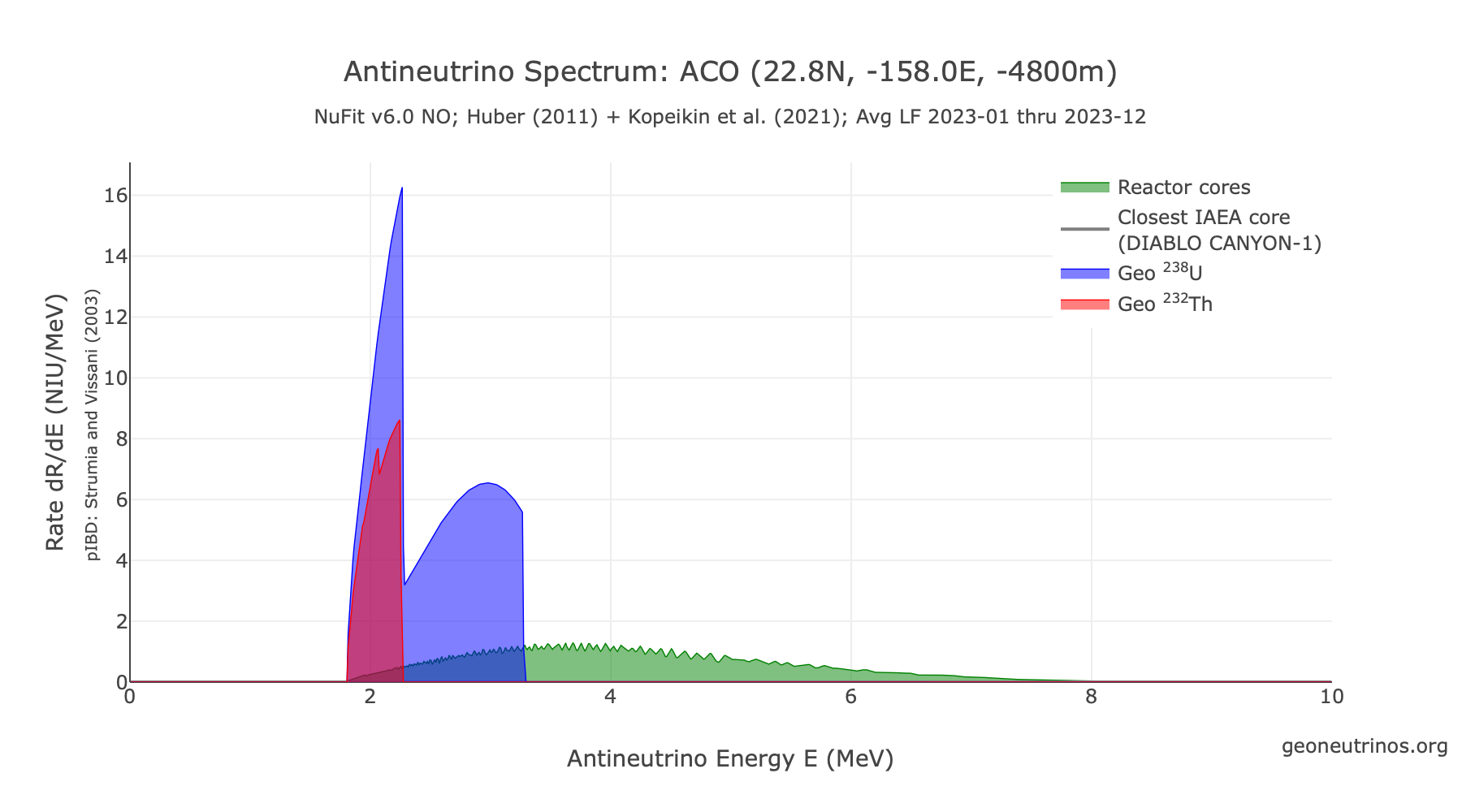 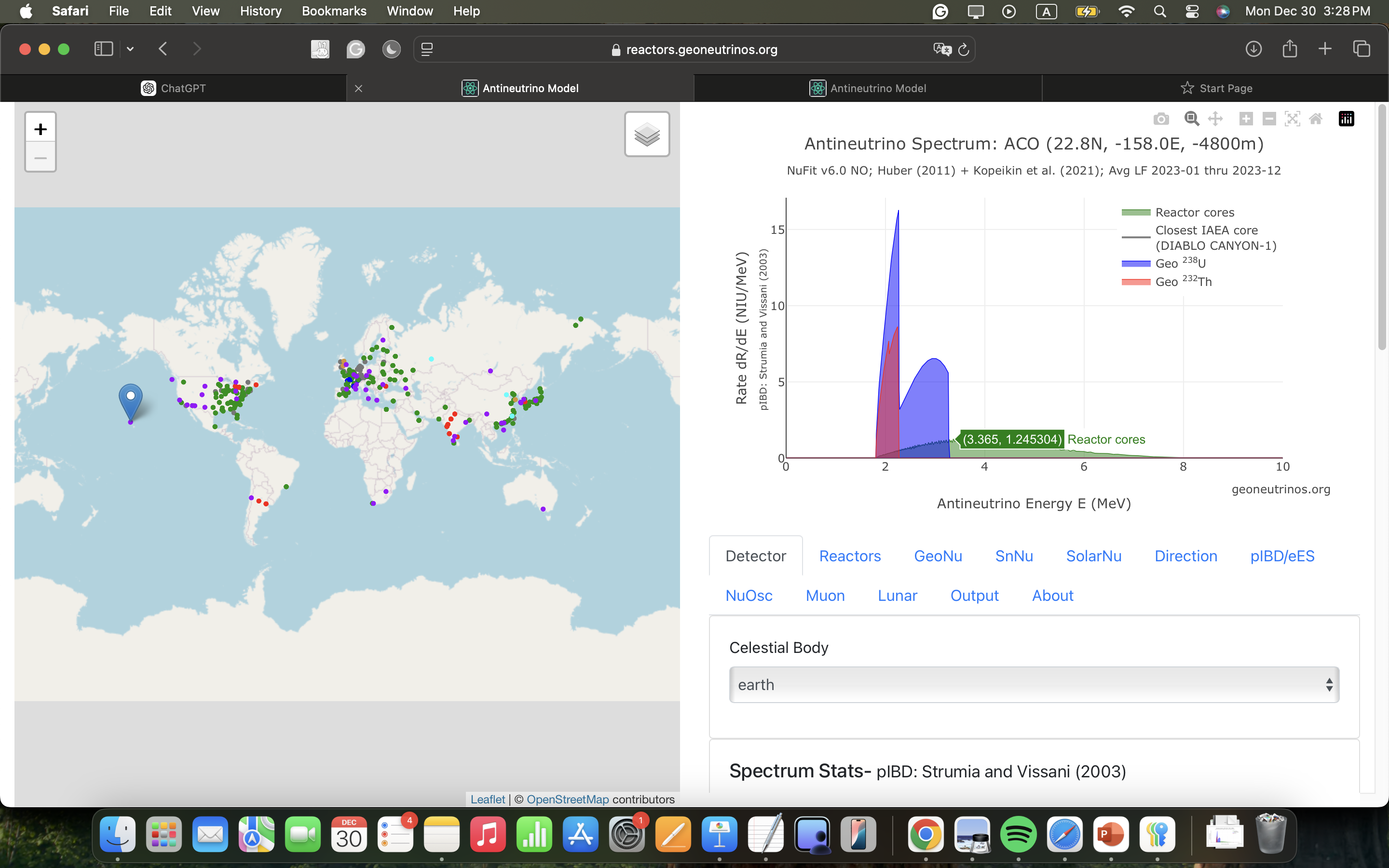 Aloha Cabled Observatory (ACO), 22.8N, -158.oE, -4800m
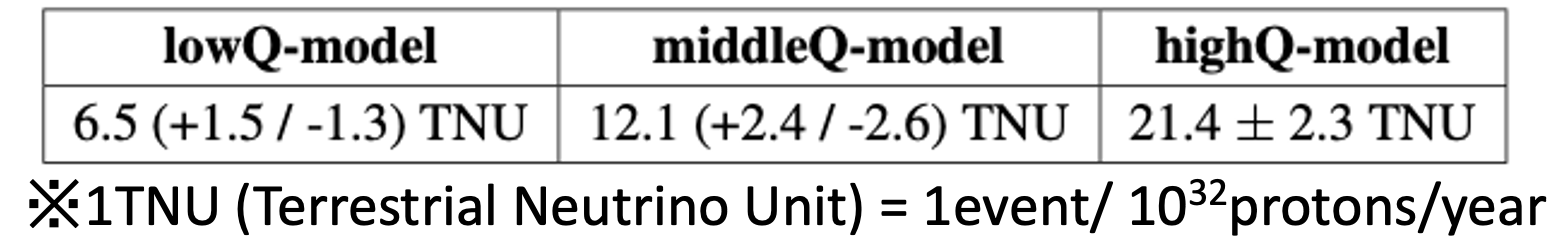 Data from geoneutrinos.org
Background from reactor neutrinos is also estimated from this data
Provided by O. Šrámek
Geoneutrino mini-workshop, Univ. of Hawaii, Jan-2024
Fiducial cut using Figure of Merit
S : number of geoneutrino signal events
B : all background signal events
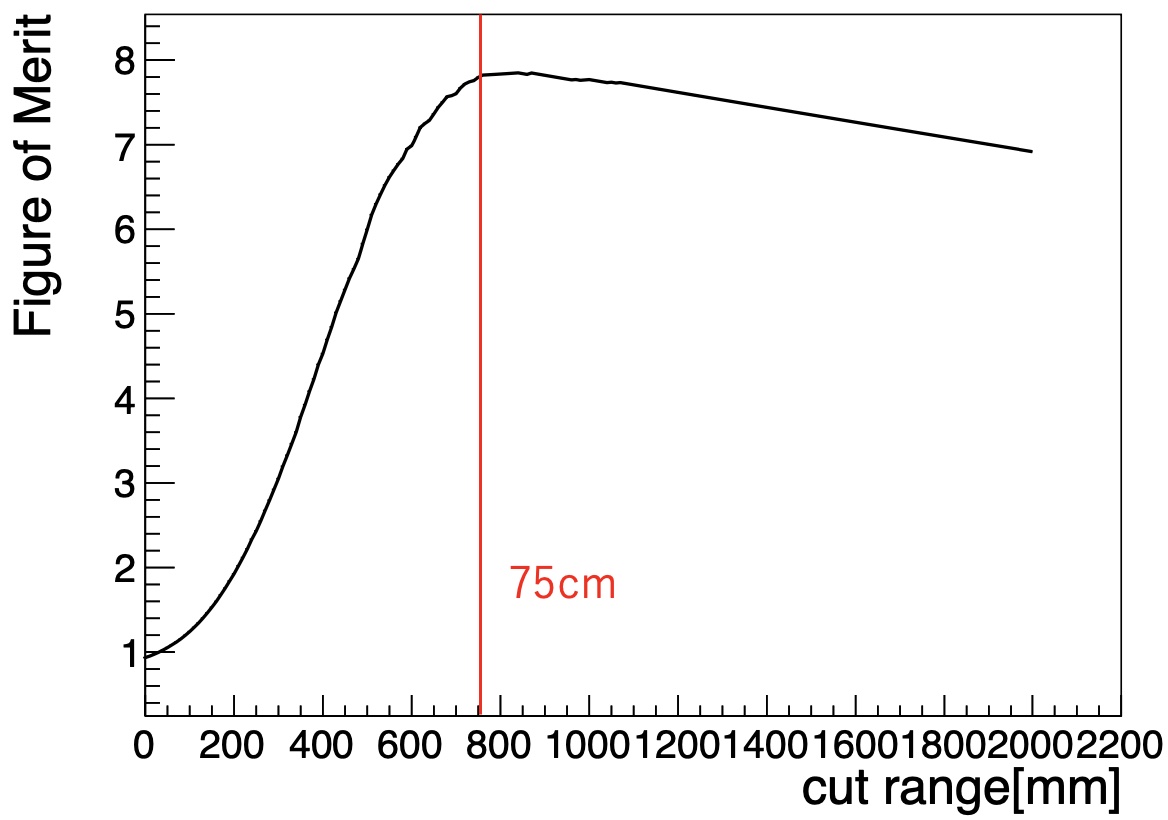 The optimal distance from the wall (fiducial cut) was found to be 75 cm, as it maximized the FOM.
Geoneutrino mini-workshop, Univ. of Hawaii, Jan-2024
Energy Spectrum
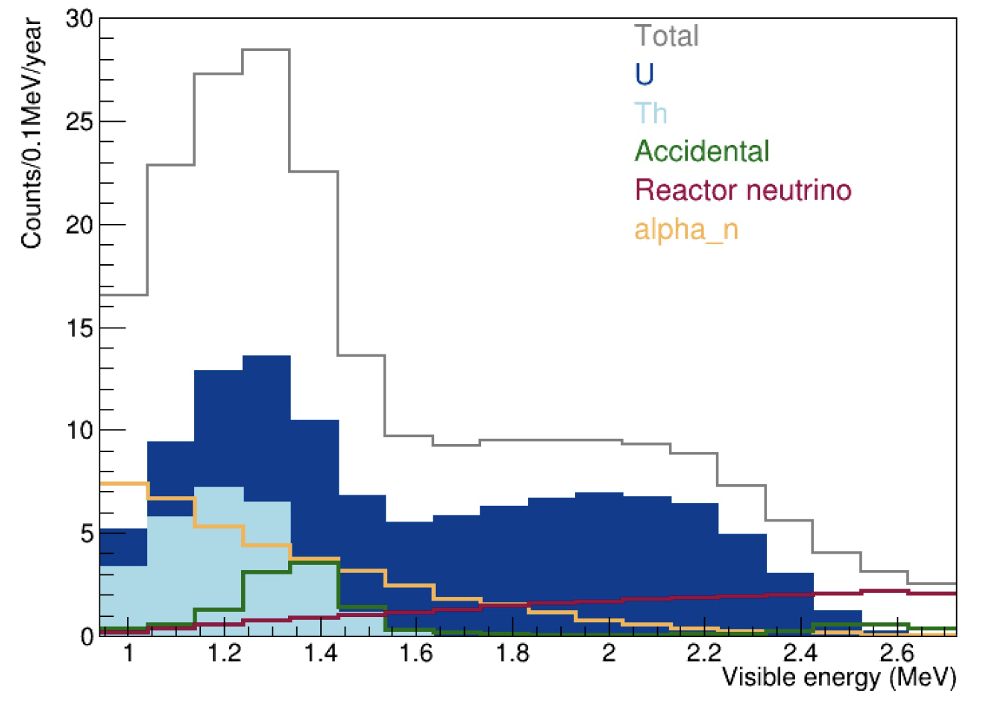 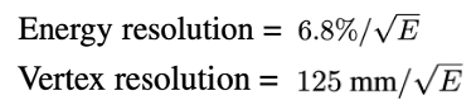 Same as KamLAND
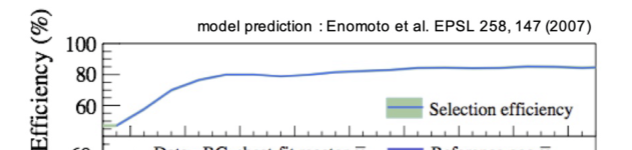 Efficiency %
Energy (MeV)
Number of predicted events [/year]
Geoneutrino mini-workshop, Univ. of Hawaii, Jan-2024
Extent to which mantle 0 signals are eliminated in BSE models
1 Create dummy data using the predicted energy spectrum from the Poisson distribution
2 Fit the obtained dummy data so that the following values are minimised
Geoneutrino in crust
3.05 ± 0.37 TNU
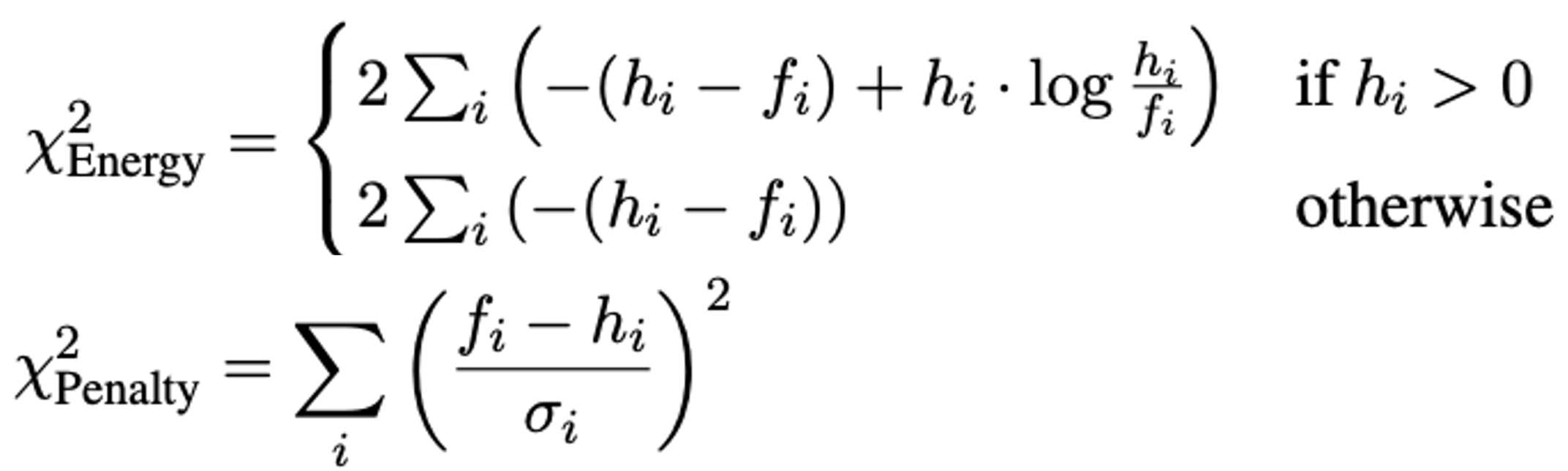 ×volume
×１year
×live time ratio
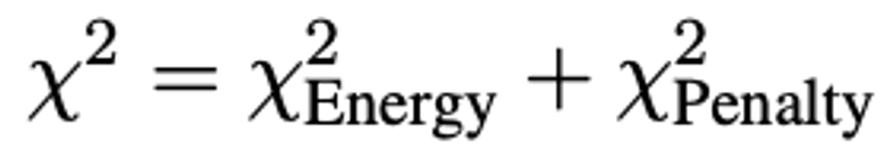 Red label
Blue curve
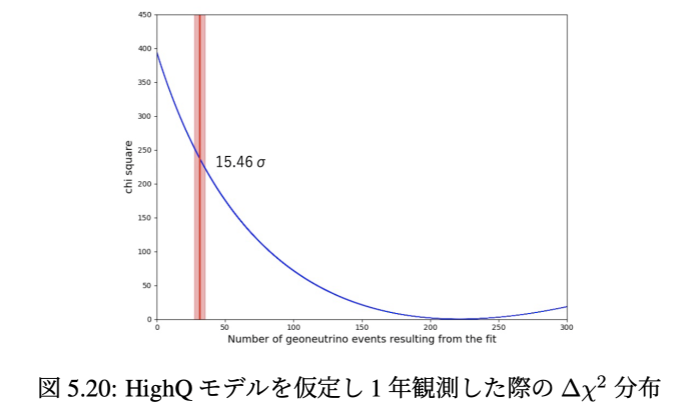 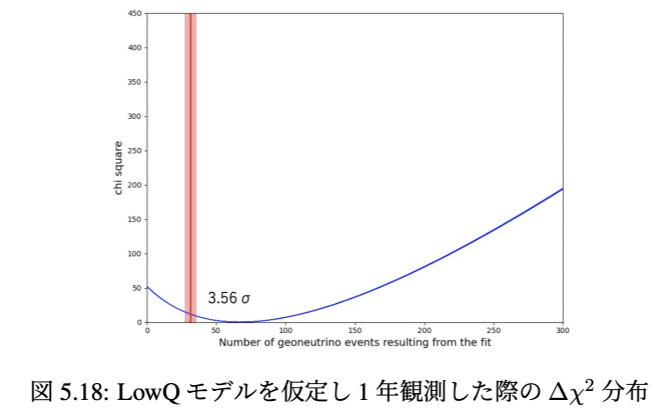 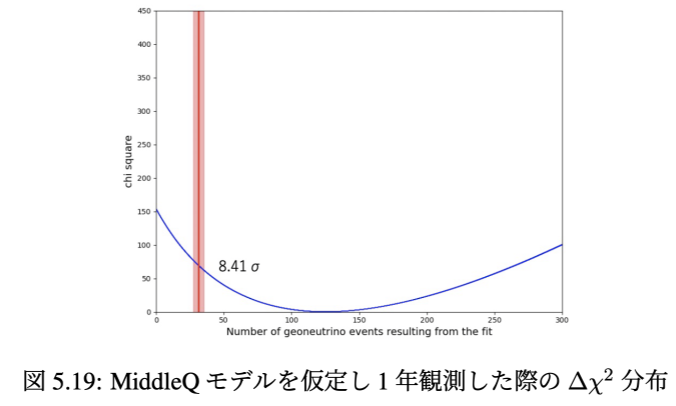 Chi-square distribution when assuming highQ
Chi-square distribution when assuming lowQ
Chi-square distribution when assuming middleQ
Geoneutrino mini-workshop, Univ. of Hawaii, Jan-2024
Exclusion rate for each model in BSE model
Number of observations predicted for one year of observation
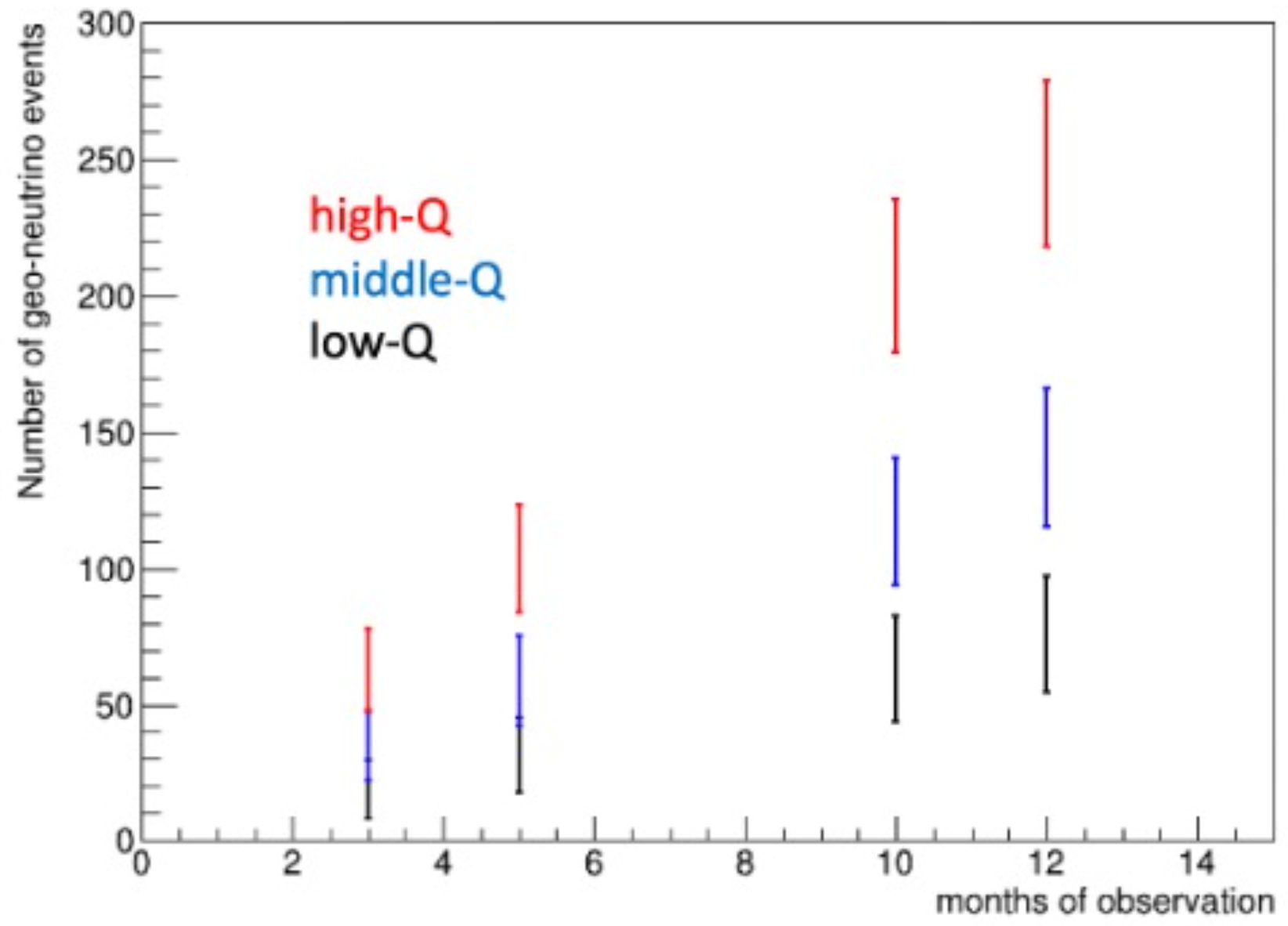 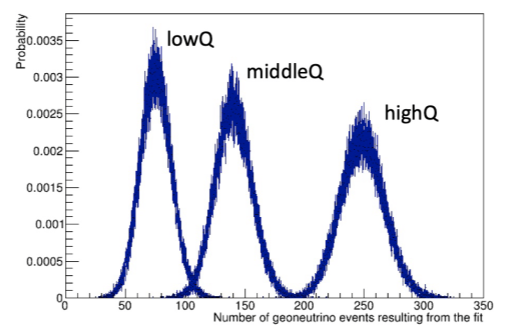 Choose a range of 90%
Probability (%) of rejection of Earth’s heat model
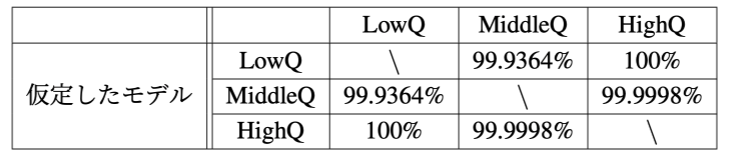 i , j :  bin
P    :  probability
N    :  max of bin
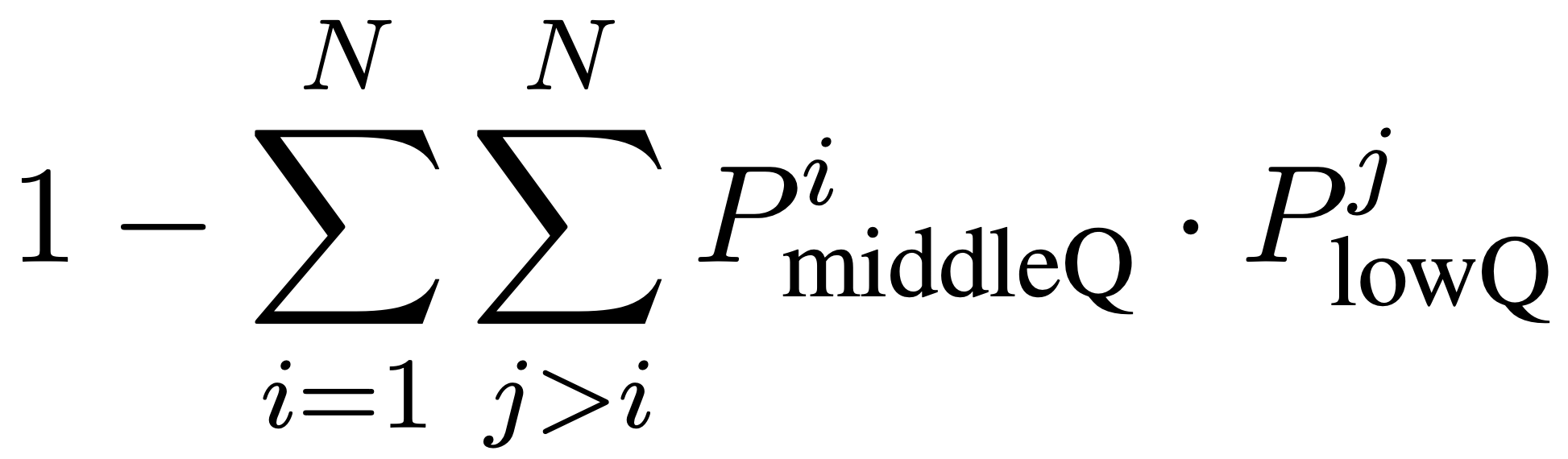 Assume model
Geoneutrino mini-workshop, Univ. of Hawaii, Jan-2024
Comparing geoneutrino flux at two locations
Pacific Ocean, near Marshall Islands
# Site1   W161,N9

# Site2   W161,N60
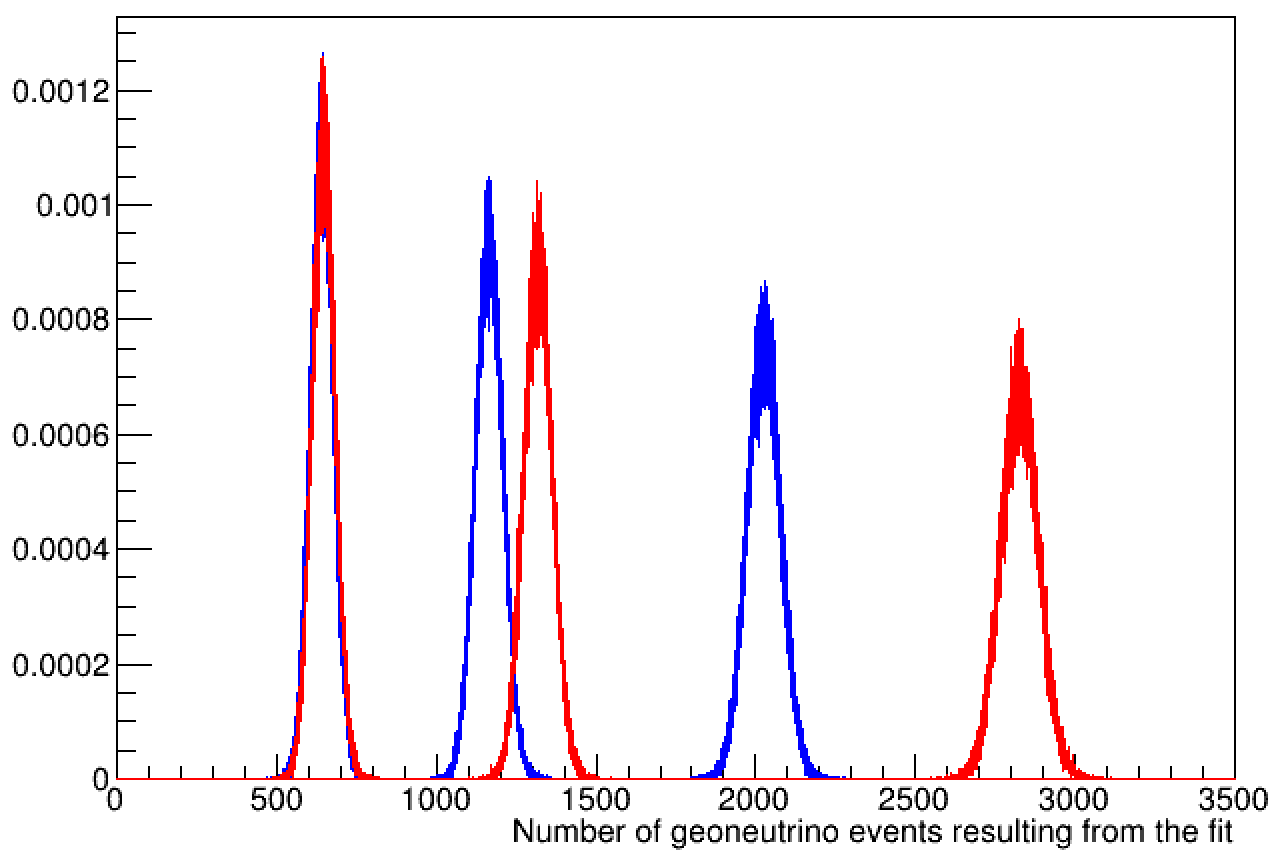 Low 7.52%
North Pacific Ocean (Bering sea), western cost of Alaska
Middle 92.0%
If We observe for 10 years, we can see the difference in the mantle with 
MiddleQ at 92.0% and HighQ at 100%.

It is difficult to see the difference with LowQ.
High 100%
Geoneutrino mini-workshop, Univ. of Hawaii, Jan-2024
Optical Simulation for prototype detector
Optical transport in prototype through different components:



LS 
Can pass through or get absorbed, depending upon the absorption length of LS
multiple reflections from stainless steel wall 
Depending upon the reflectivity
Acrylic windows
Difference in refractive indices of LS and acrylic can cause total internal reflection in some cases
thickness of the acrylic window is smaller than the absorption length of acrylic 
Seawater : scattering
Pmt shield : Difference in refractive indices
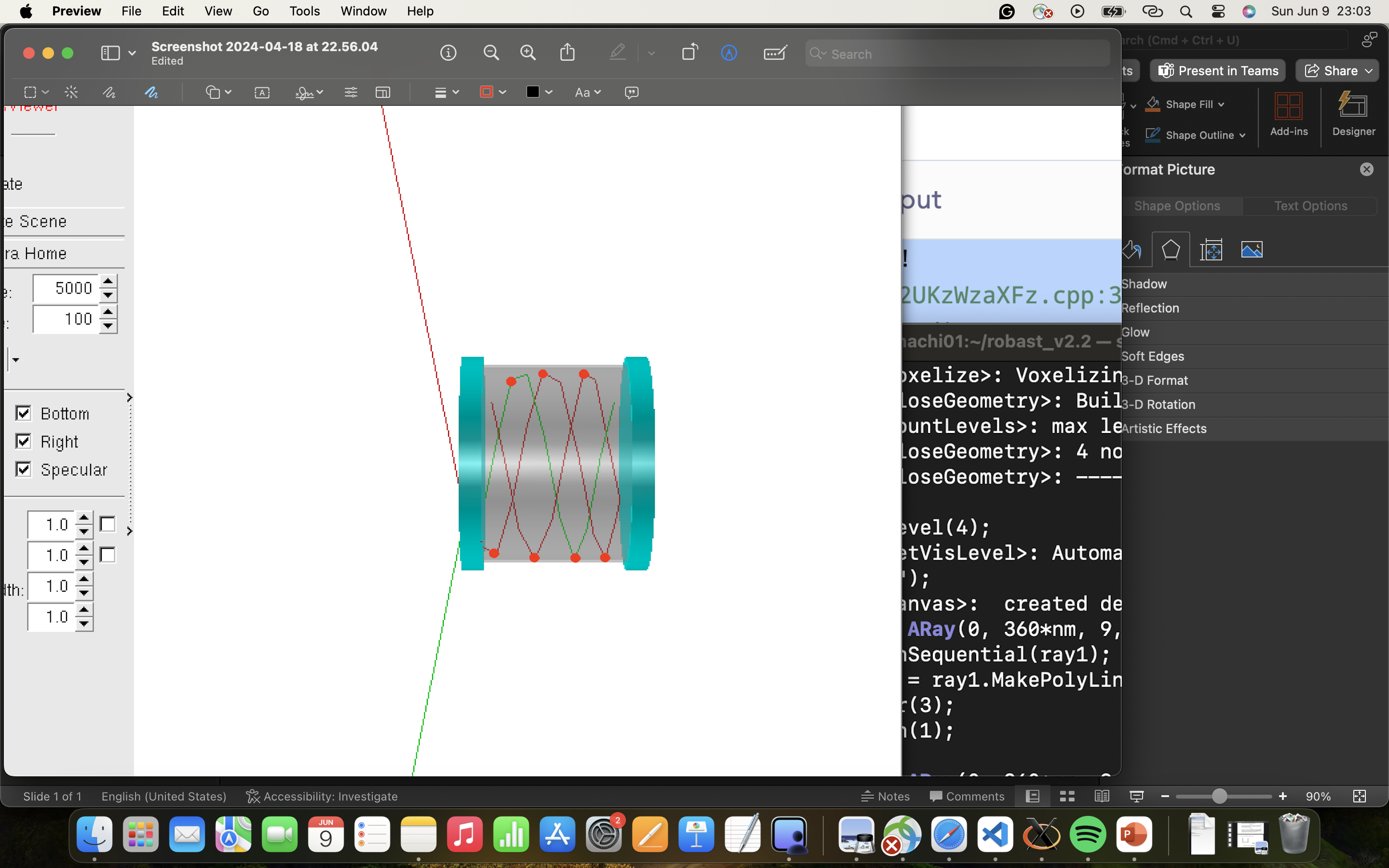 pmt
pmt
Geoneutrino mini-workshop, Univ. of Hawaii, Jan-2024
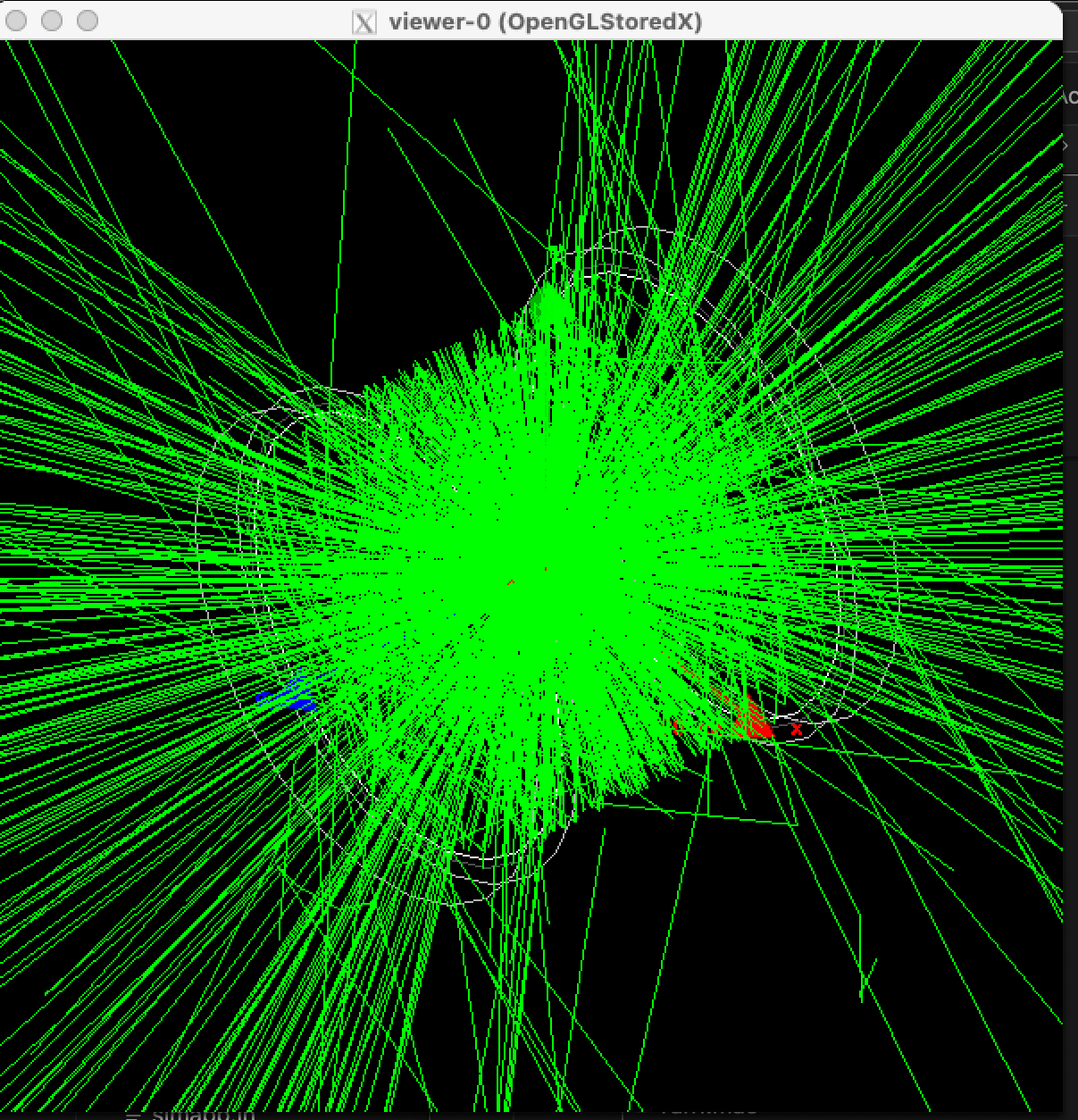 Optical Simulation in Geant4
Geant4 photon simulation
Geoneutrino mini-workshop, Univ. of Hawaii, Jan-2024
Geometry setup in G4
LS properties
Wavelength dependent properties
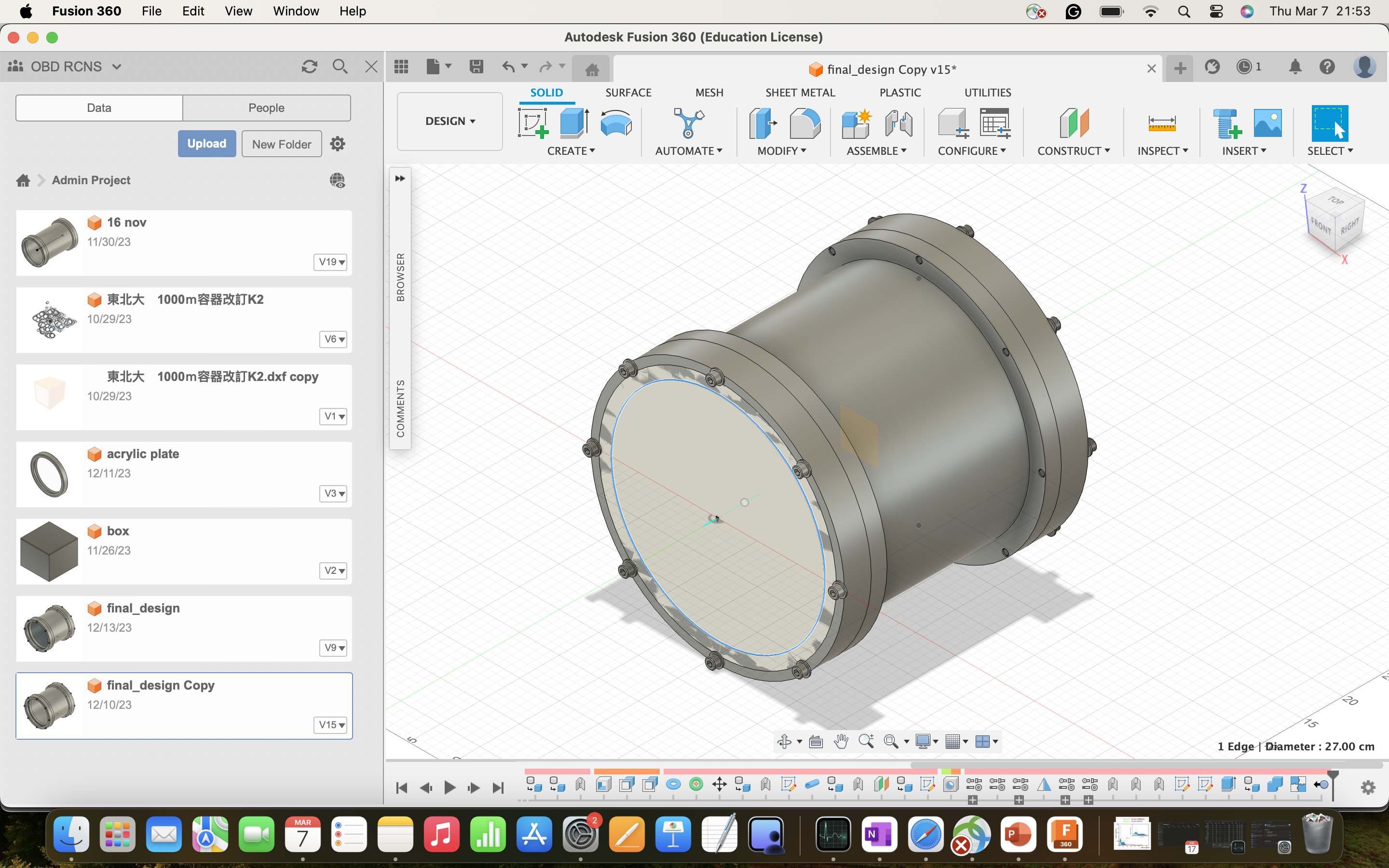 20cm
CAD design of LS vessel in prototype detector
Wavelength independent properties
30 cm
Geoneutrino mini-workshop, Univ. of Hawaii, Jan-2024
Event simulations
Source particle : 511keV gamma (100 events)
Vertex : center of geometry
Scintillation light is produced by Compton scattered electrons in LS by gamma rays.
Average of 100 scintillation photons are produced in each event
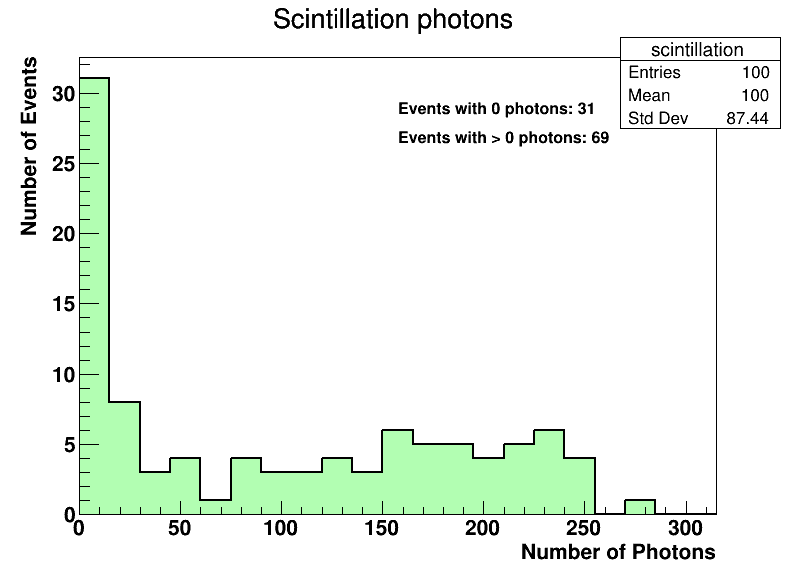 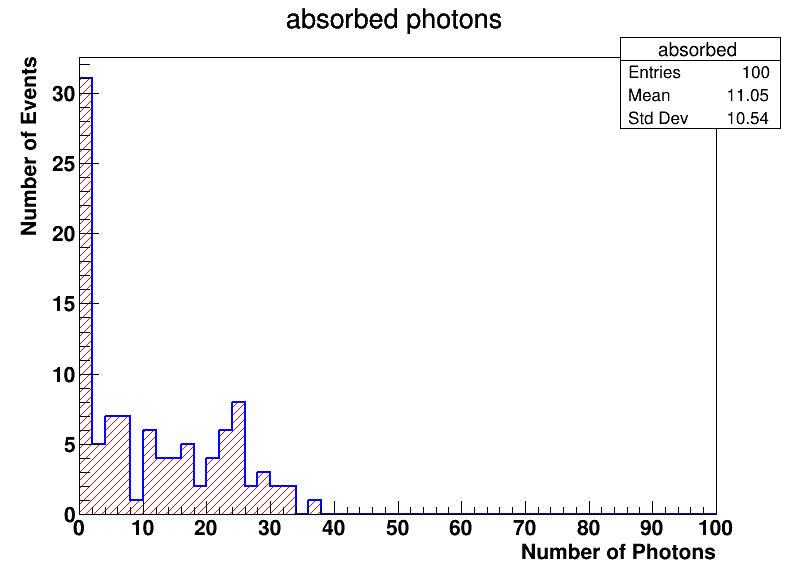 Geoneutrino mini-workshop, Univ. of Hawaii, Jan-2024
Source particle : 50 keV neutron (100 randomized events)
Vertex : center of geometry
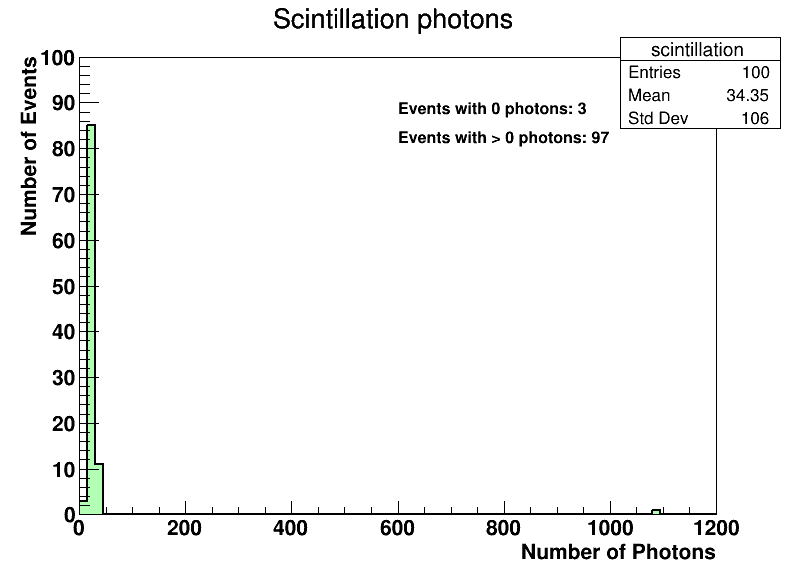 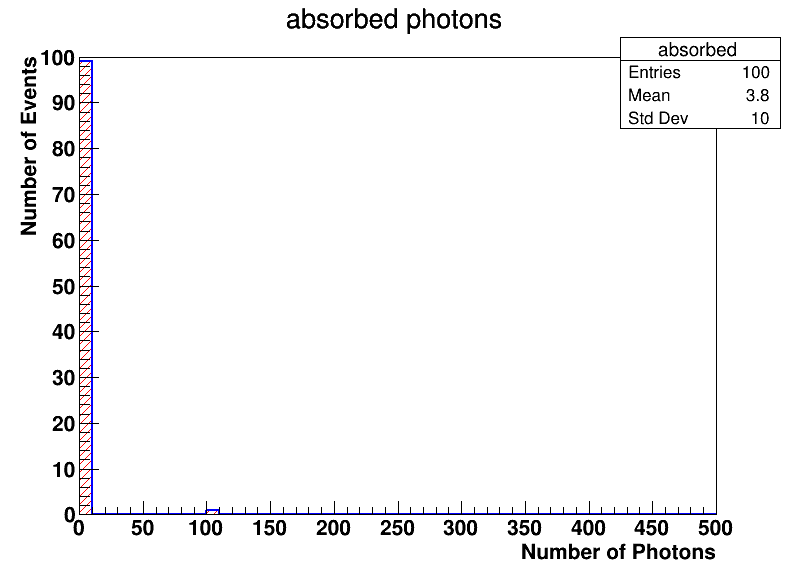 High luminosity due to neutron capture
Geoneutrino mini-workshop, Univ. of Hawaii, Jan-2024
ROBAST Ray Tracing to evaluate collection efficiency
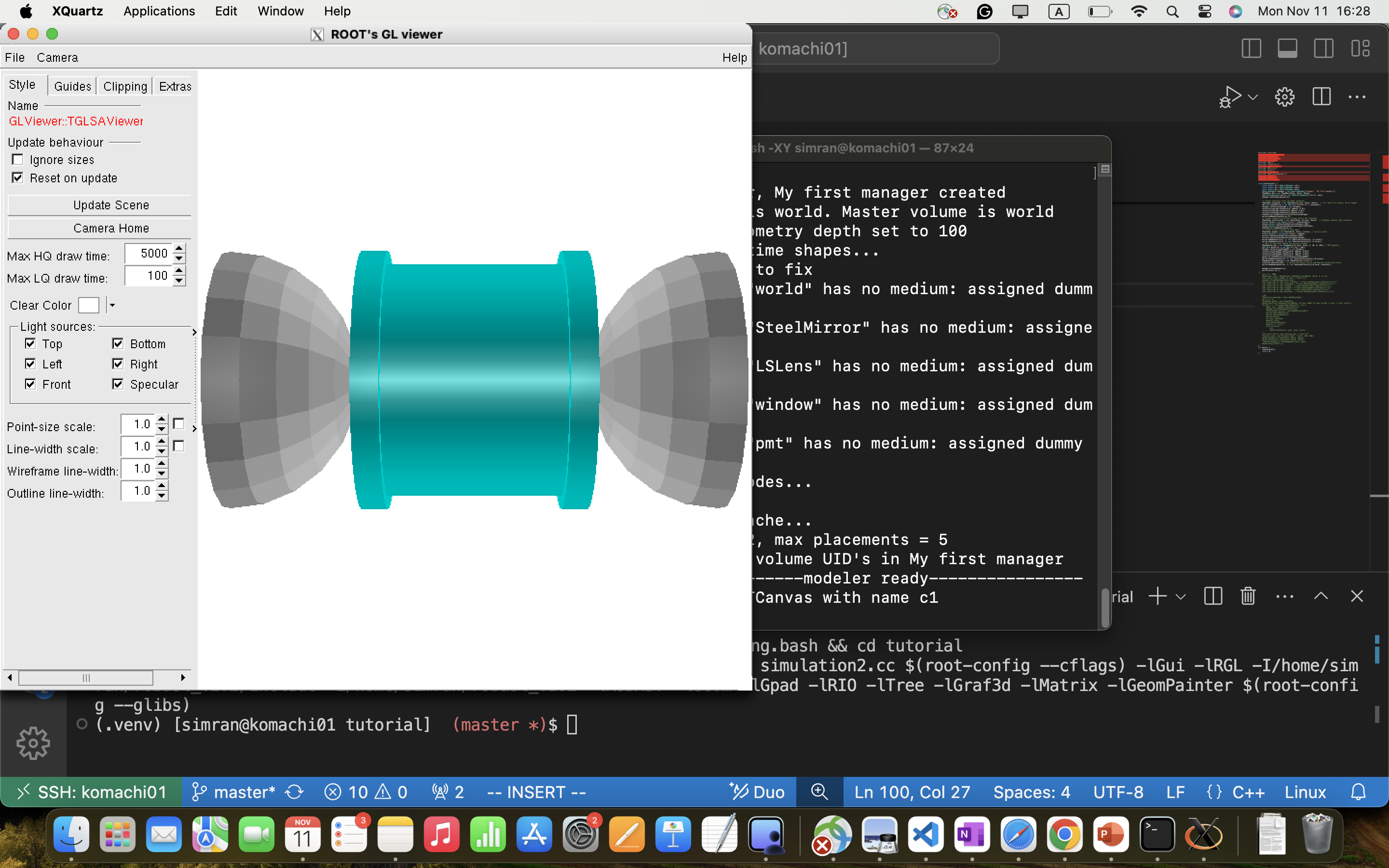 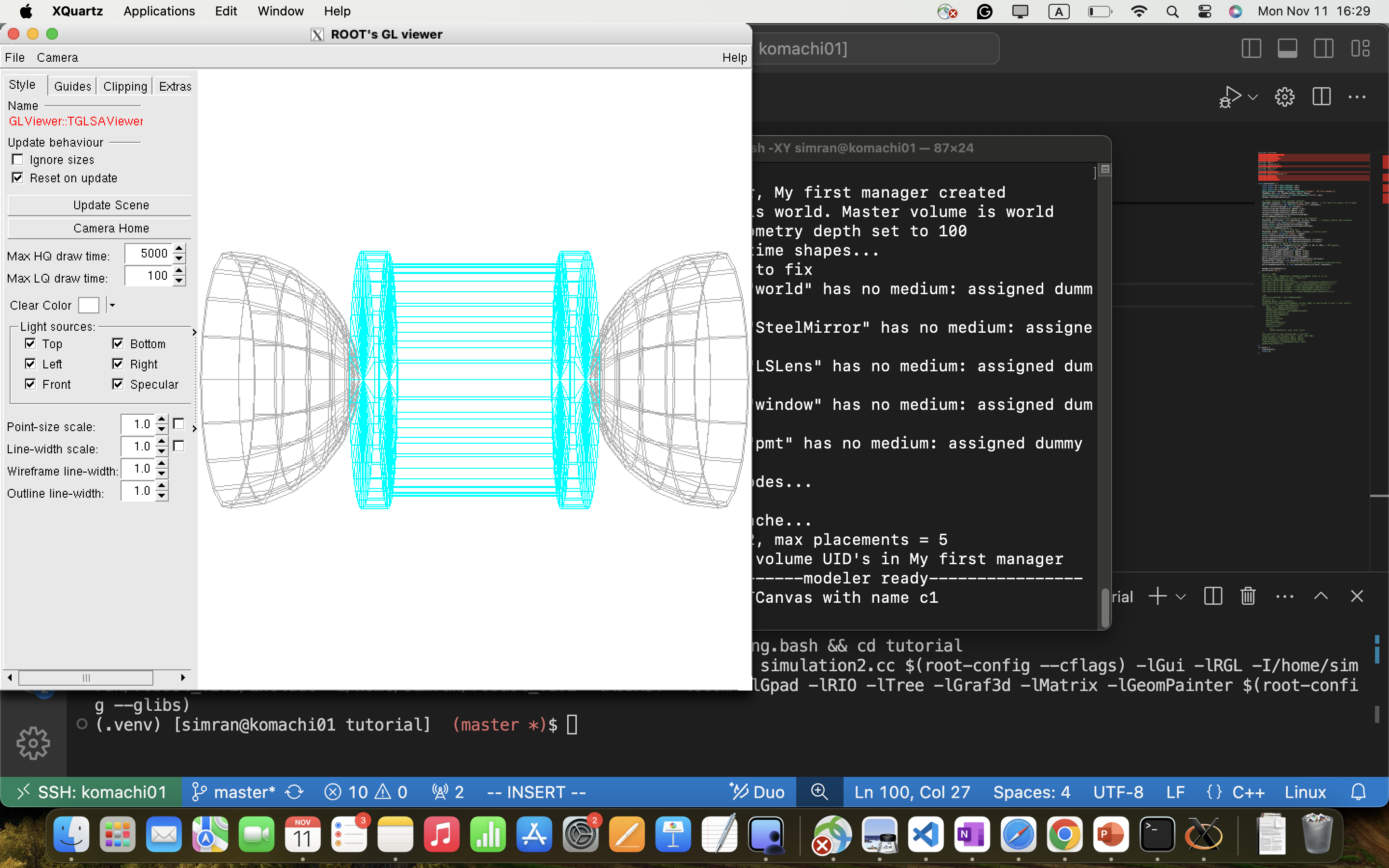 Geometry and optical parameters

Wavelength of light used = 400 nm
Stainless steel reflectivity ~ 0.4
LS refractive index = 1.508   
 from Watanabe san’s M thesis
LS absorption length = 12875 mm 
 from Watanabe san’s M thesis
Acrylic refractive index = 1.508  
from refractiveindex.info 
Acrylic absorption length = 136 mm 
from refractiveindex.info
Radius of PMT = radius of acrylic plate
1/2/25
OBD Meeting
Total number of rays traced = 500
Direction = (1,0,0)
No of rays absorbed in medium = 108 (21.6%)
No of rays collected by right pmt = 358
No of rays collected by left pmt = 33
Collection efficiency = 78.2%
Similar setup in Geant4 gave absorption in the medium as ~ 23%. (for 186 GeV muon)
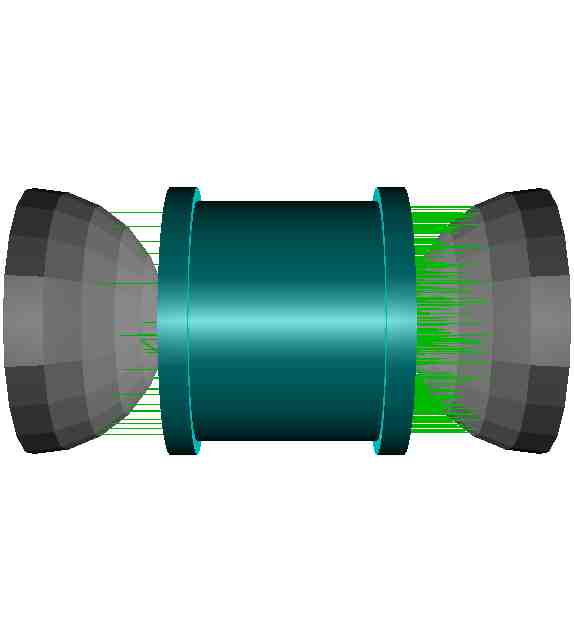 1/2/25
OBD Meeting